ДВЕ МОДИФИКАЦИИ ВЫСОКОЧАСТОТНОГО ГАЗОВОГО РАЗРЯДА
Выполнил студент
215 группы
Скляренко Александр Валерьевич
Научный руководитель:
 Кралькина Елена Александровна
Определение плазмы. Ее параметры.
Плазма – это квазинейтральный ионизированный газ, характерные размеры объема которого много больше дебаевского радиуса этого газа.
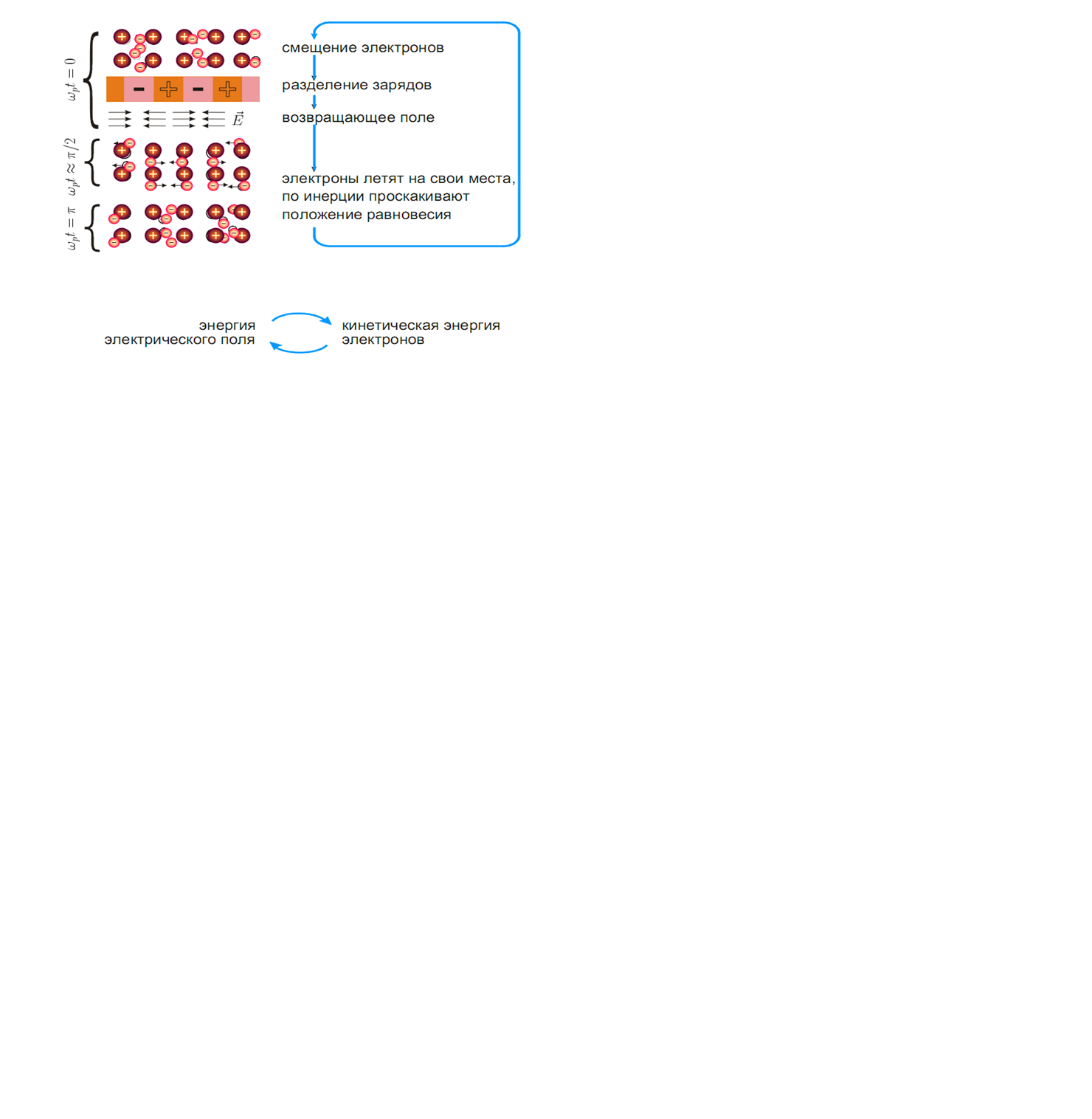 Ленгмюровская плазменная частота






Электронный Дебаевский радиус
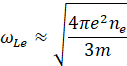 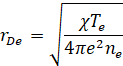 Получение плазмы в разряде постоянного тока.
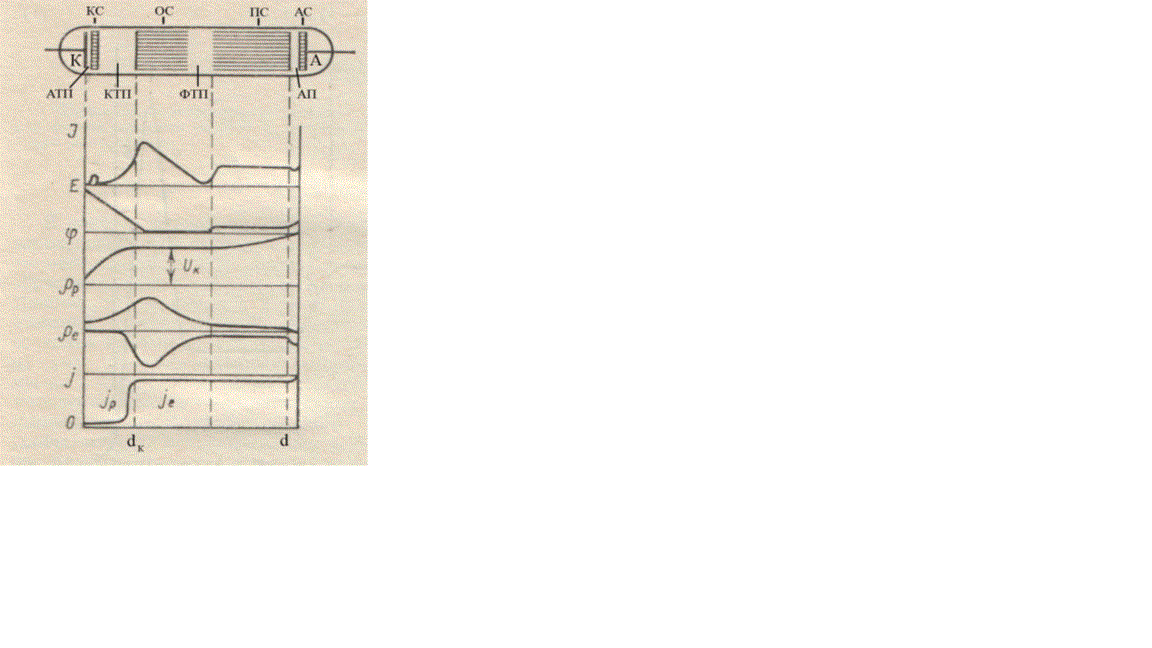 Особенности ВЧ разряда
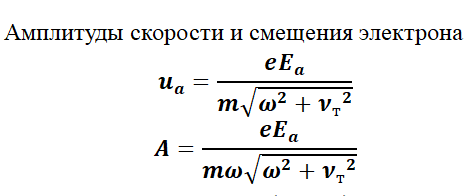 Емкостной
Индуктивный
Две формы существования ВЧ разряда
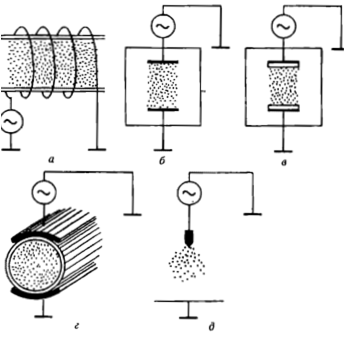 Схемы б, в, г, д.
Схема а.
Основные схемы возбуждения индукционного (а) и емкостных (б-д) разрядов: б – с плоскими оголенными электродами; в ‒ с плоскими изолированными электродами; г ‒ электроды вынесены за пределы разрядной камеры; д ‒ одноэлектродный разряд.
Формирование слоев в емкостном разряде
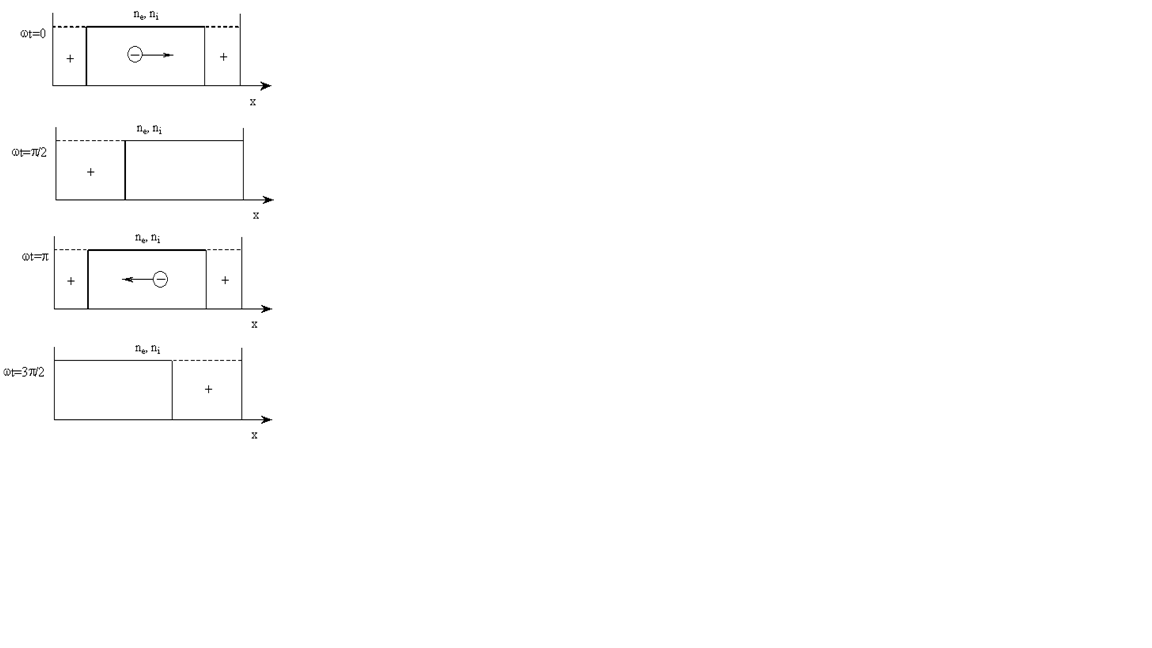 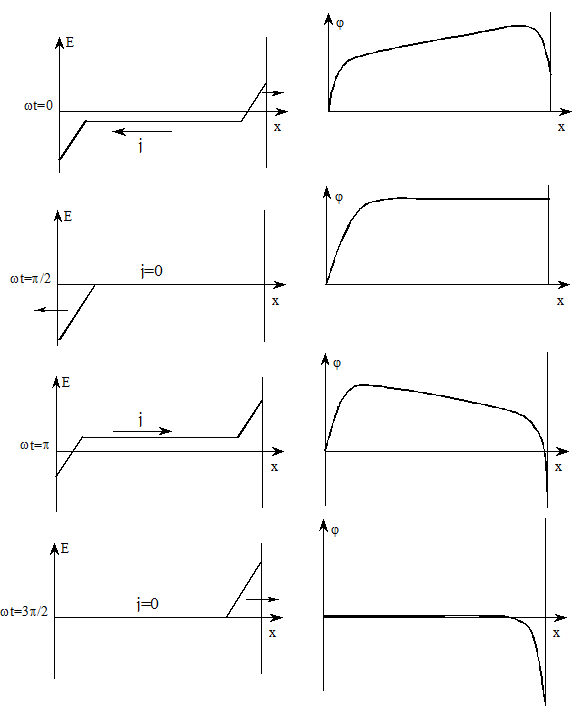 Распределения поля и потенциала между плоскими электродами
Схема качания электронного газа
Экспериментальная установка
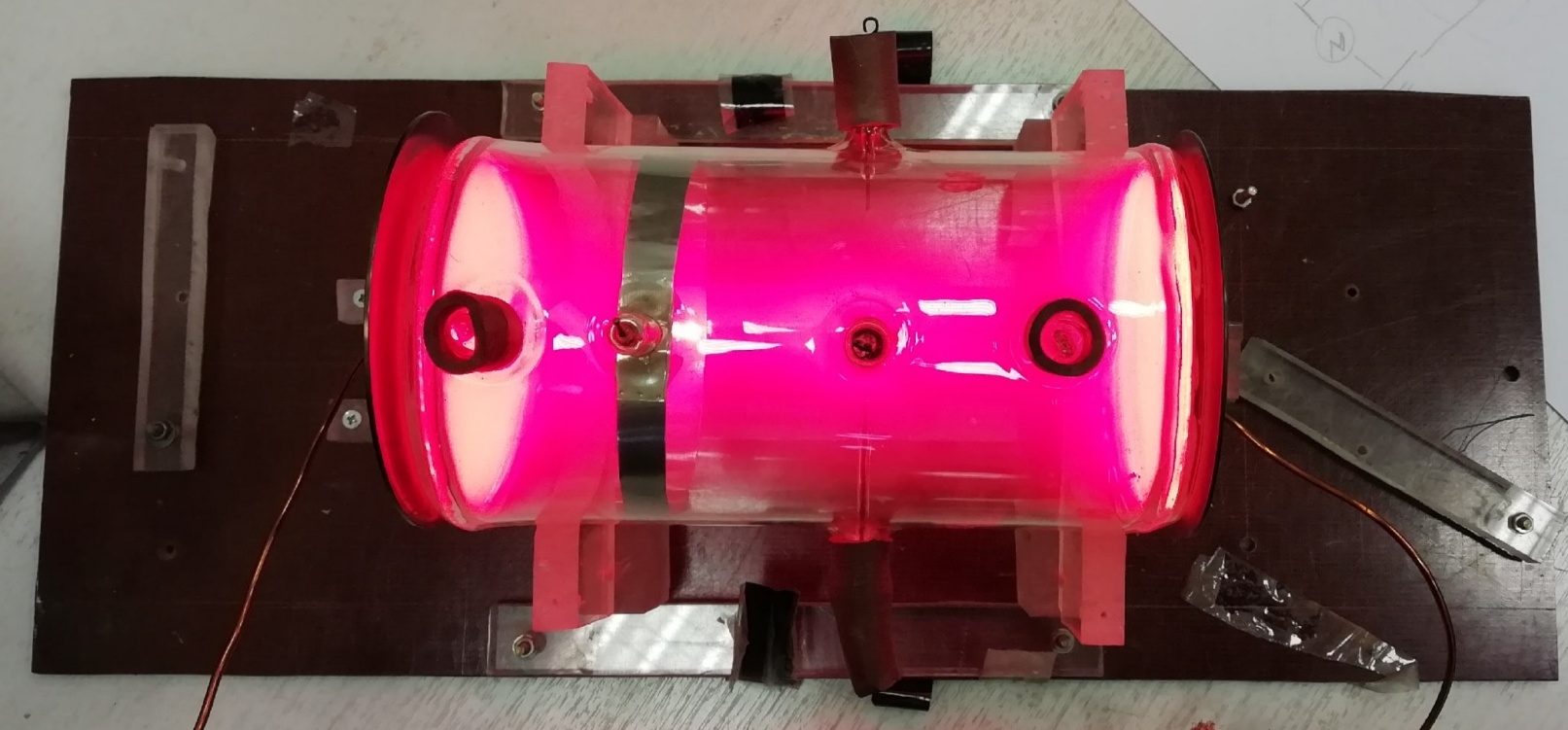 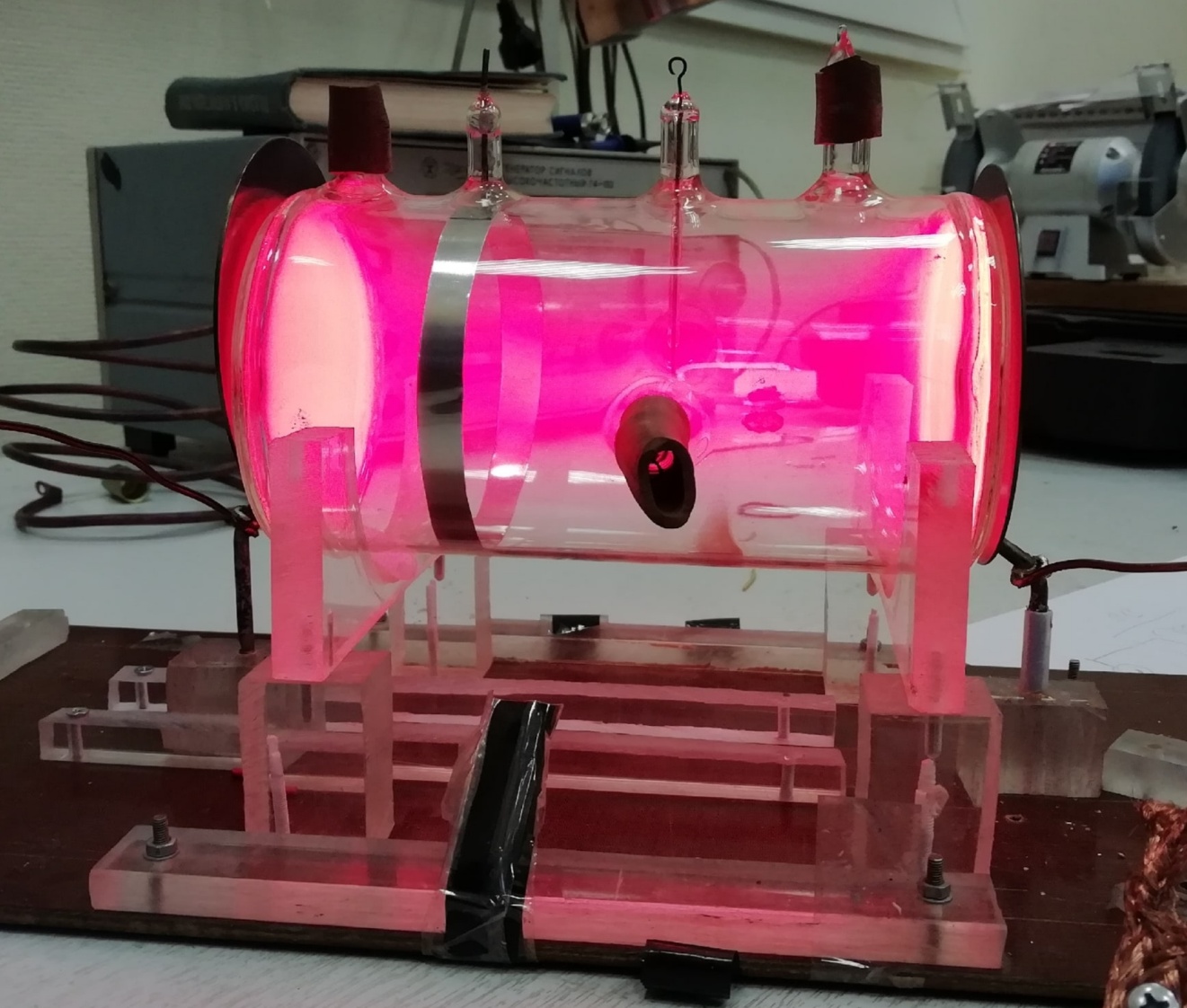 Е- и Н- моды индуктивного разряда.
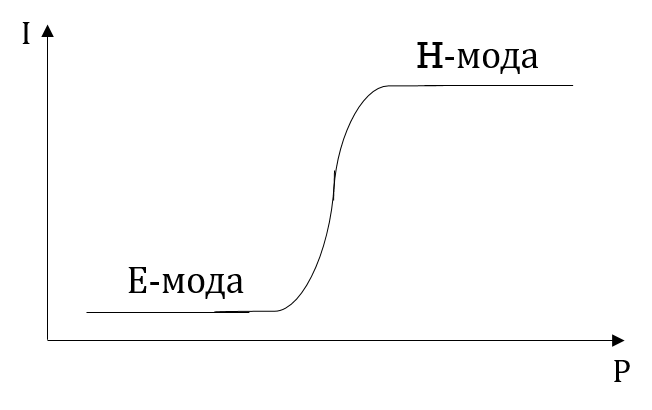 Значение минимального тока текущего через антенну, при котором возможно существование Н-моды:
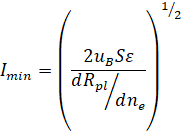 Схема качания электронного газа
Заключение
В работе исследованы основные понятия и закономерности физики газового разряда. Рассмотрены различные способы возбуждения емкостных и индукционных разрядов. Изучено поведение электронов в высокочастотных разрядах. Собрана экспериментальная установка, с помощью которой произведено визуальное наблюдение особенностей емкостного разряда.
СПАСИБО ЗА ВНИМАНИЕ